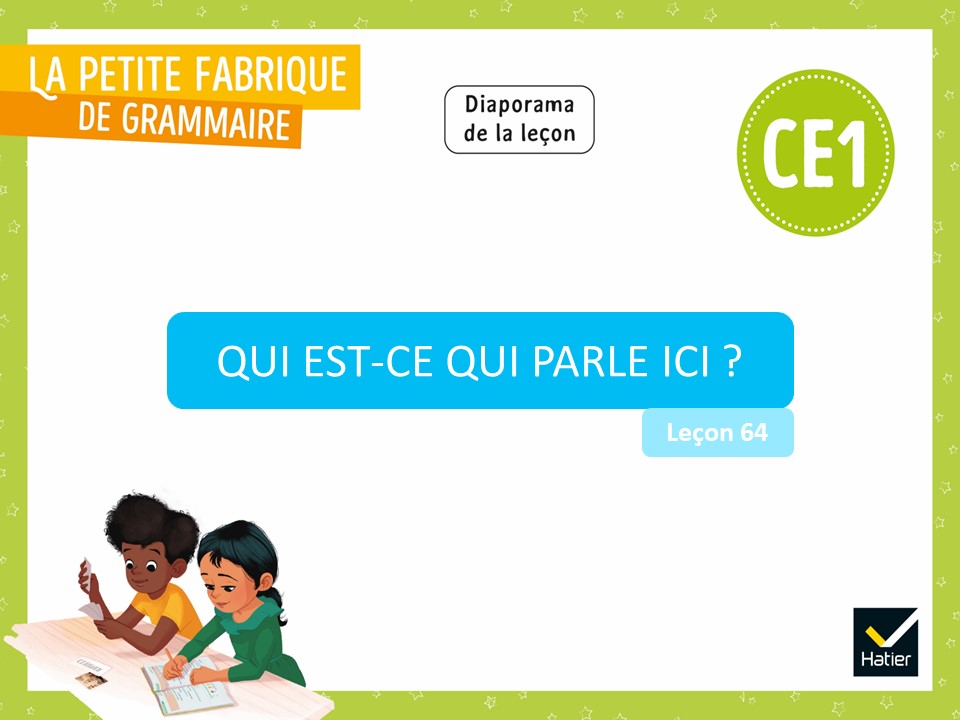 [Speaker Notes: QUI PARLE ? À QUI ? DE QUOI ? – Les marques du dialogue

Leçon 64 : Qui est-ce qui parle ici ?]
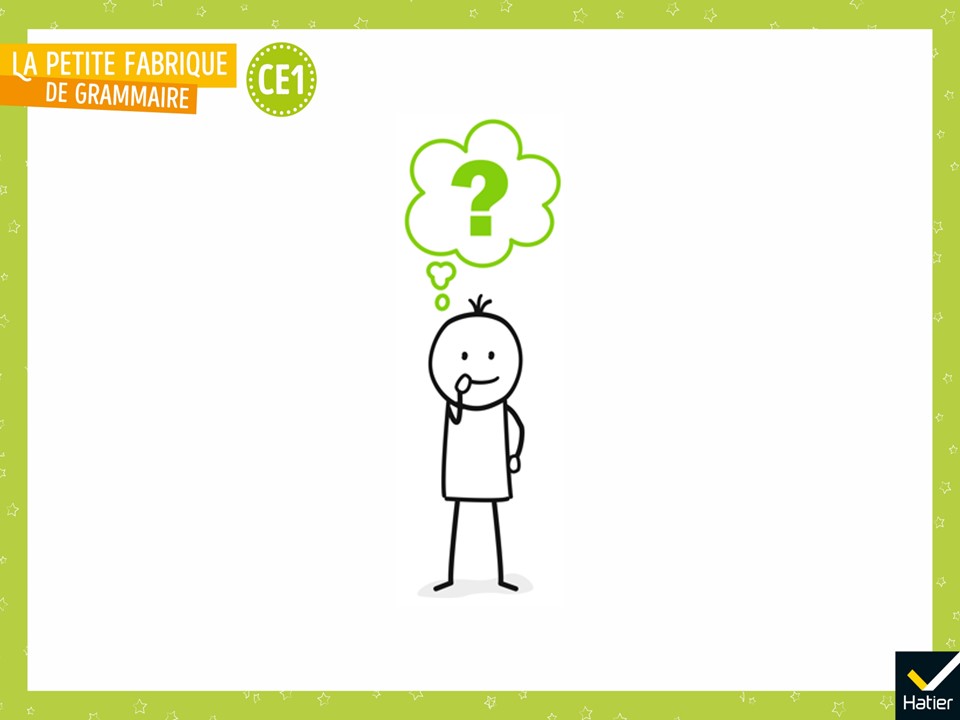 [Speaker Notes: PHASE 1 : Enrôlement
 « Parfois, quand on écrit et qu’on fait parler les personnages, le lecteur a du mal à comprendre où commencent et où finissent les paroles et aussi quel est le personnage qui parle. Aujourd’hui, on va essayer de voir ensemble les moyens qu’on a pour aider le lecteur à bien comprendre qui parle. »
 « Que peut-on faire pour que le lecteur comprenne bien où commencent et où finissent les paroles des personnages, et qui parle ? »
Réponse probable : On met des guillemets. 
« On va vérifier cela. »]
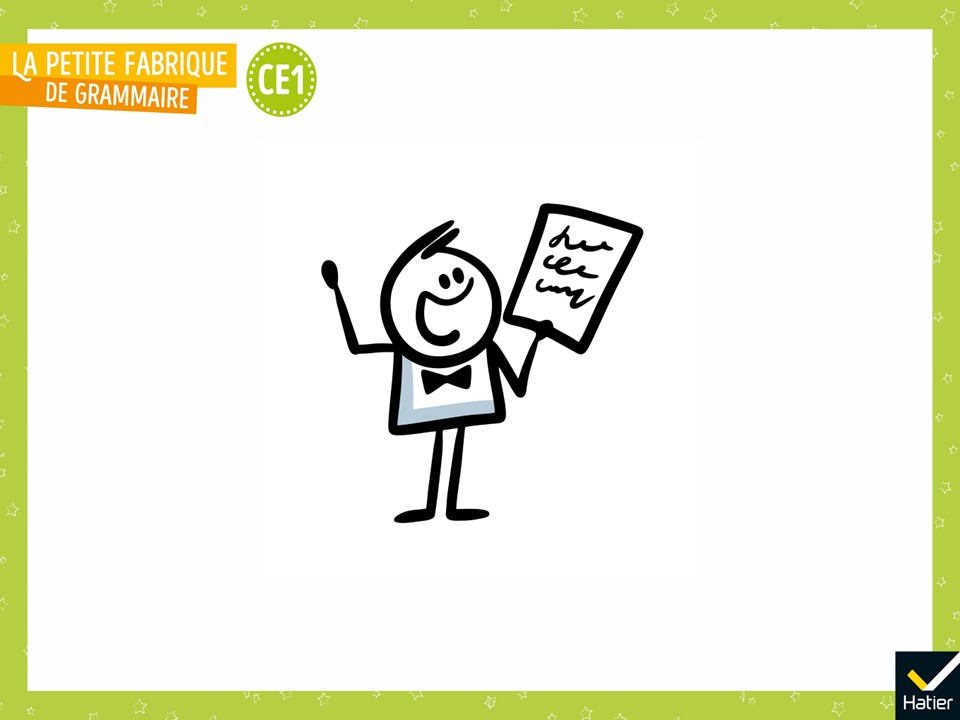 [Speaker Notes: PHASE 2 : Observation. Identifier des paroles sans l’aide des marques du dialogue
 Lire à voix haute le texte suivant de façon neutre et sans différencier les voix : 
« Il y eut une grande dispute. Bandit destructeur ! hurlait monsieur Brun. Voleur d’espace ! répliquait monsieur Grisou. Attention à mon poing, menaçait l’un. Méfie-toi de ma main droite, ripostait l’autre. Après cette dispute, les deux lapins se réconcilièrent. »
 « Avez-vous compris le texte ? Qui sont les personnages ? Que disent-ils ? Qui dit "voleur d’espace" ? » 
 Relire le texte de la même manière.
Réponse attendue :
Il y a une dispute. 
On a entendu qu’il y a monsieur Brun et monsieur Grisou.
Mais on ne sait pas qui dit « Voleur d’espace », ce n’est pas très clair.]
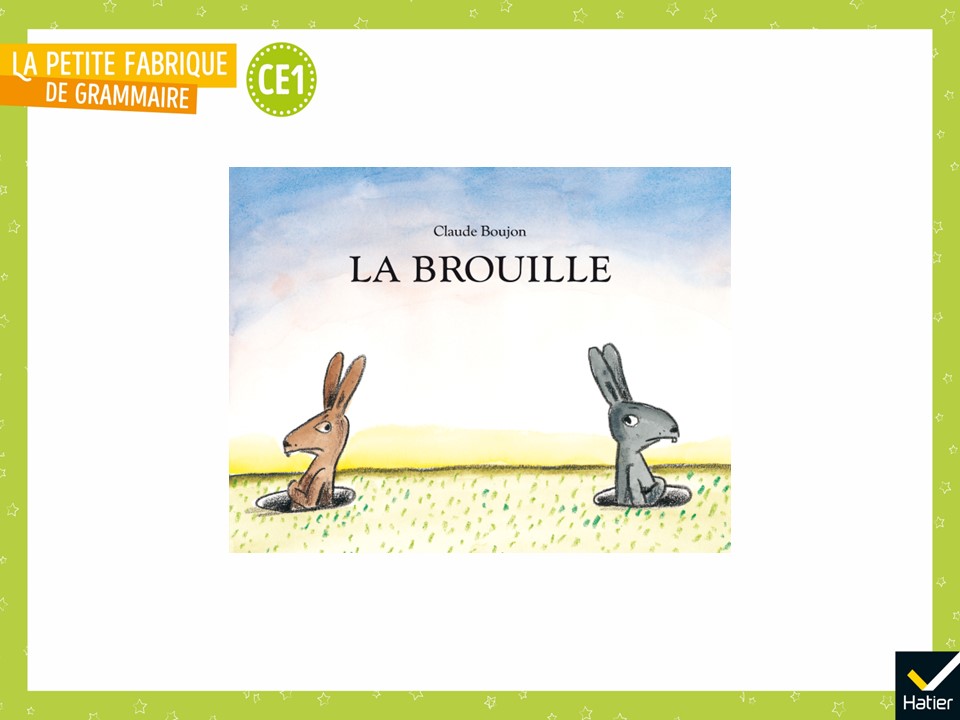 [Speaker Notes:  Relire la dernière phrase dite par le narrateur en montrant la couverture du livre : 
« Les personnages sont deux lapins, monsieur Brun et monsieur Grisou. » 
« Qui dit "Voleur d’espace" ? Est-ce la fin de ce que hurle monsieur Brun ? Ou est-ce le début de ce que réplique monsieur Grisou ? »
Réponse probable : On ne sait pas. C’est difficile…
 « Il y a aussi écrit "Attention à mon poing, disait l’un". Qui est cet "un" ? et qui est "l’autre" ? Pouvez-vous répondre facilement ? »
Réponse probable : On ne sait pas. C’est difficile…]
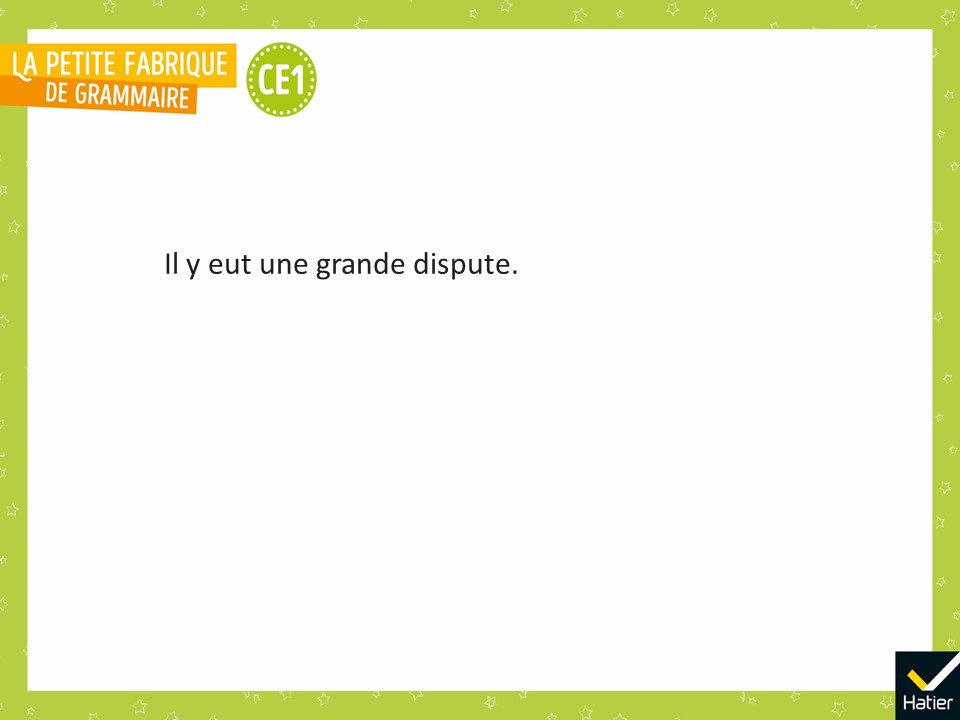 [Speaker Notes:  « On va chercher ensemble » : 
« Qu’est-ce que dit monsieur Brun ? On va le mettre en vert. Et qu’est-ce que dit monsieur Grisou ? On va le mettre en rouge. »
Afficher le texte phrase après phrase. 
Relire le texte : 
« Il y eut une grande dispute. Bandit destructeur ! hurlait monsieur Brun. Voleur d’espace ! répliquait monsieur Grisou. Attention à mon poing, menaçait l’un. Méfie-toi de ma main droite, ripostait l’autre. Après cette dispute, les deux lapins se réconcilièrent. »
Demander : « Est-ce qu’il y a un personnage qui parle ? Lequel ? »]
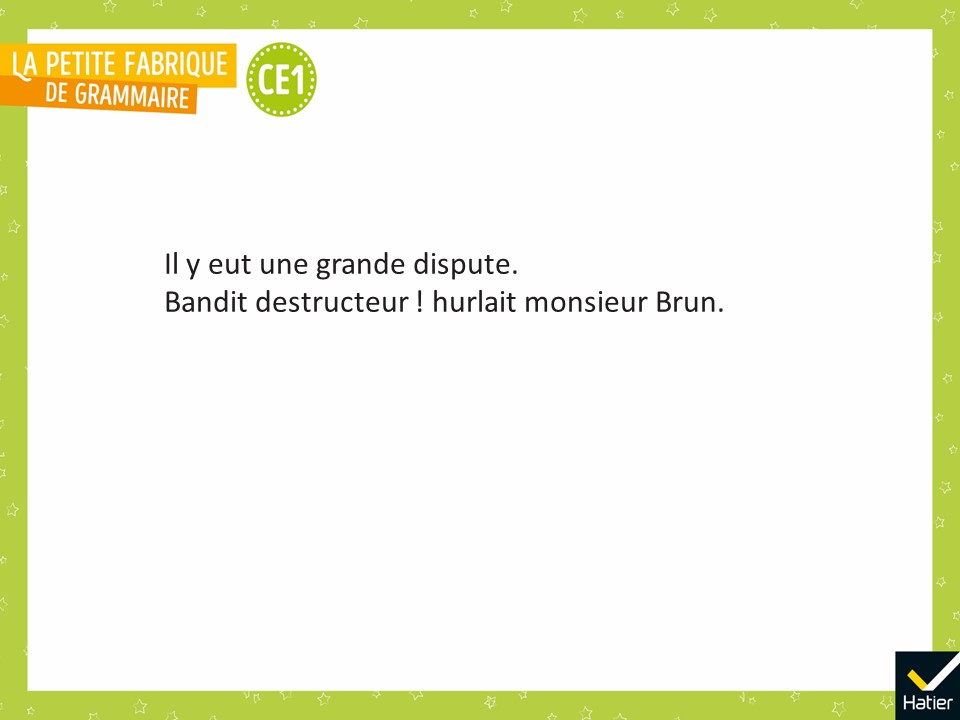 [Speaker Notes:  Réponse attendue :
« Pour la 1re phrase : pas de paroles de personnage. »
 « Et là, est-ce qu’il y a un personnage qui parle ? Lequel ? »]
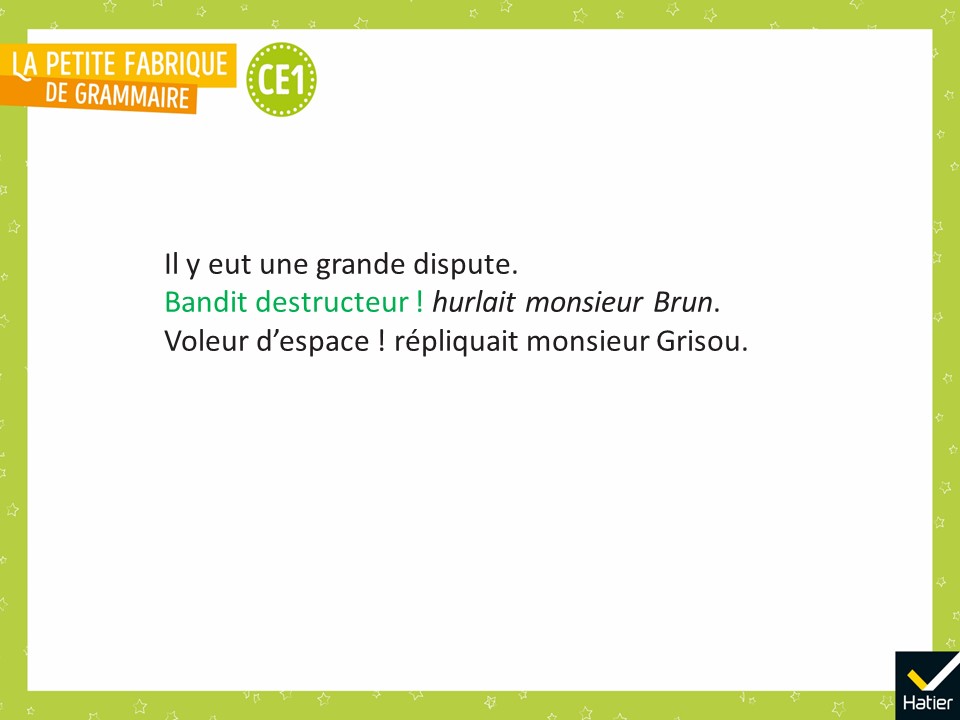 [Speaker Notes:  Réponse attendue :
« Pour la 2e phrase : c’est M. Brun qui parle, c’est dit dans la phrase. »
 « Et ici, est-ce qu’il y a un personnage qui parle ? Lequel ? »]
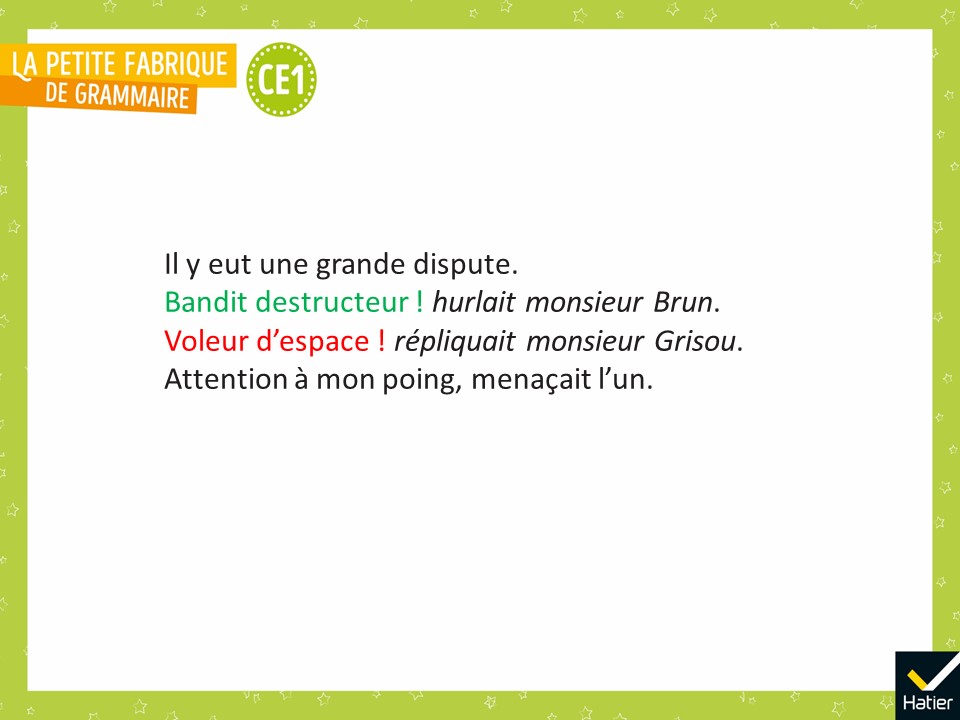 [Speaker Notes:  Réponse attendue :
« Pour la 3e phrase : c’est M. Grisou qui parle, c’est dit dans la phrase. »
 « Et ici, est-ce qu’il y a un personnage qui parle ? Lequel ? »]
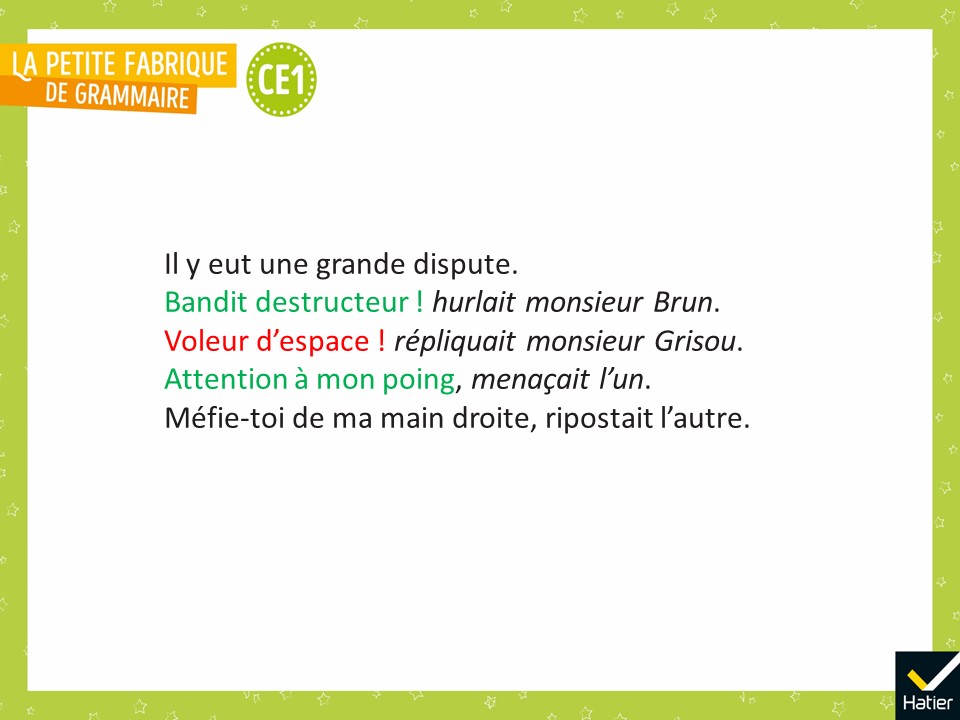 [Speaker Notes:  Réponse attendue :
« Pour la 4e phrase : il est logique que ce soit monsieur Brun qui réponde à monsieur Grisou. »
 « Et pour cette phrase, est-ce qu’il y a un personnage qui parle ? Lequel ? »]
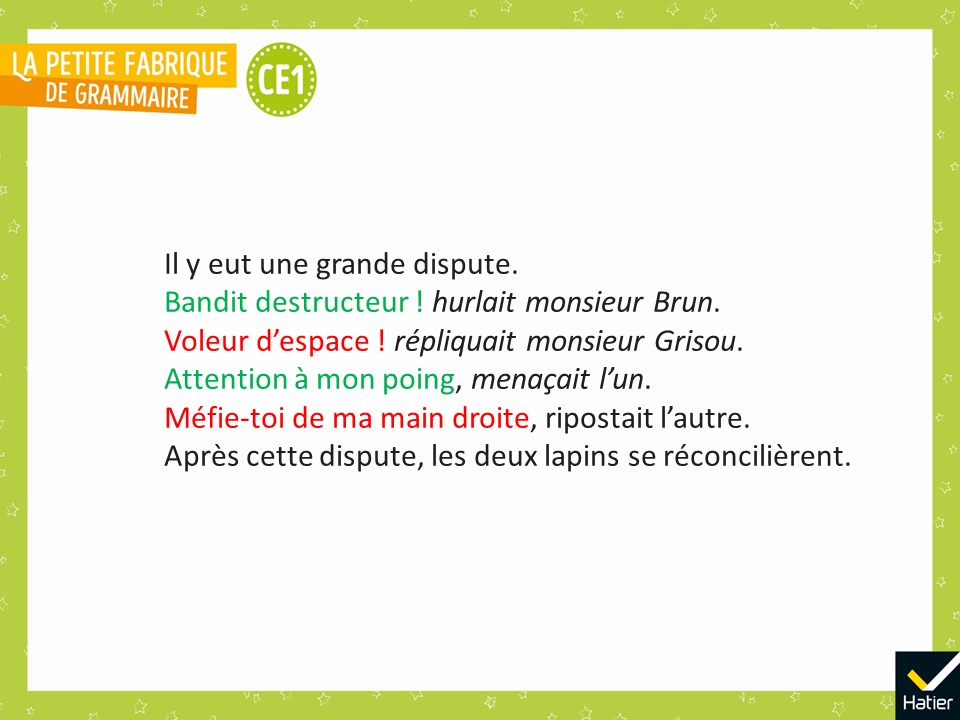 [Speaker Notes:  Réponse attendue :
« Pour la 5e phrase : ce n’est pas monsieur Brun, donc c’est monsieur Grisou. »
 « Et dans la dernière phrase, est-ce qu’il y a un personnage qui parle ? Lequel ? »]
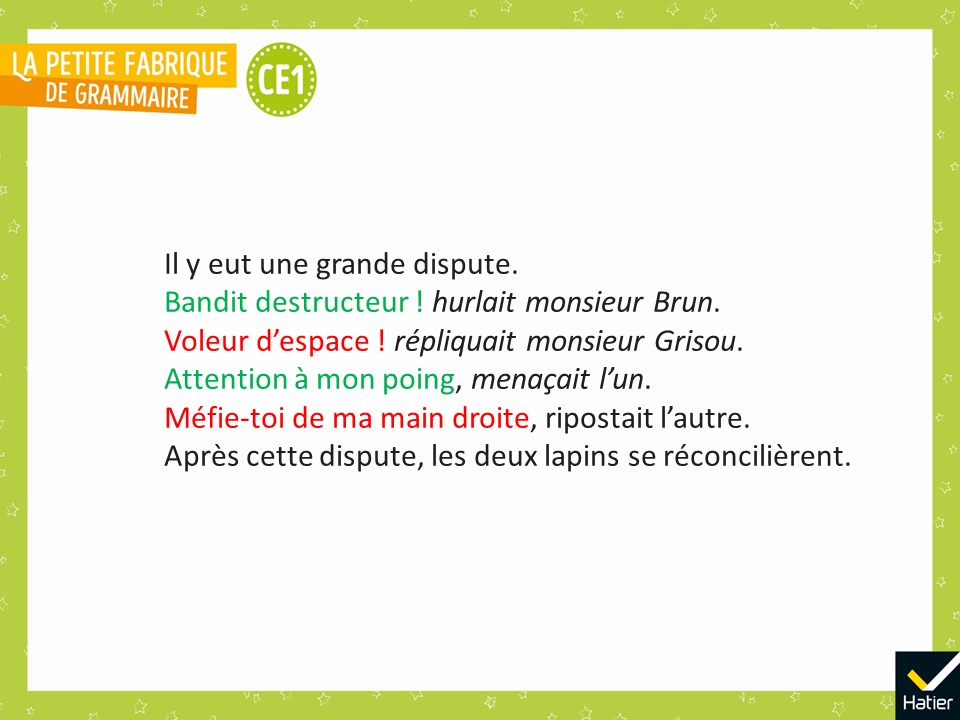 [Speaker Notes: Réponse attendue :
« Après cette dispute, les deux lapins se réconcilièrent : pas de paroles de personnage. »]
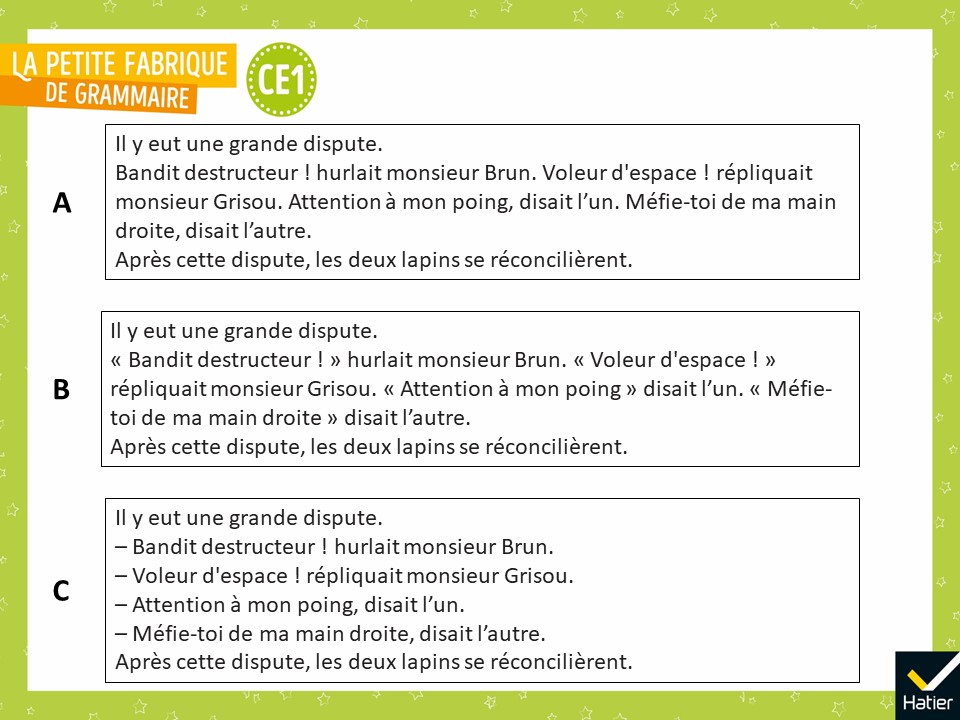 [Speaker Notes: PHASE 3 : Observation. Comparer différents systèmes de ponctuation

 « Dans laquelle de ces trois versions le texte est-il le plus simple à comprendre ? Dans laquelle est-ce plus simple de comprendre qui est "l’un" et qui est "l’autre" ? »
Réponse attendue : 
Le texte C est le plus simple à comprendre. On voit mieux que les personnages parlent à tour de rôle. 
 « Quand deux personnages parlent, il est plus simple d’utiliser des tirets et des retours à la ligne pour bien montrer qu’on change de personnage qui parle. Dans le texte avec les tirets, on comprend mieux qui est "l’un" et qui est "l’autre".
Les guillemets, on les utilise plutôt quand un personnage dit juste une phrase ou une pensée tout seul, quand personne ne lui répond. »]
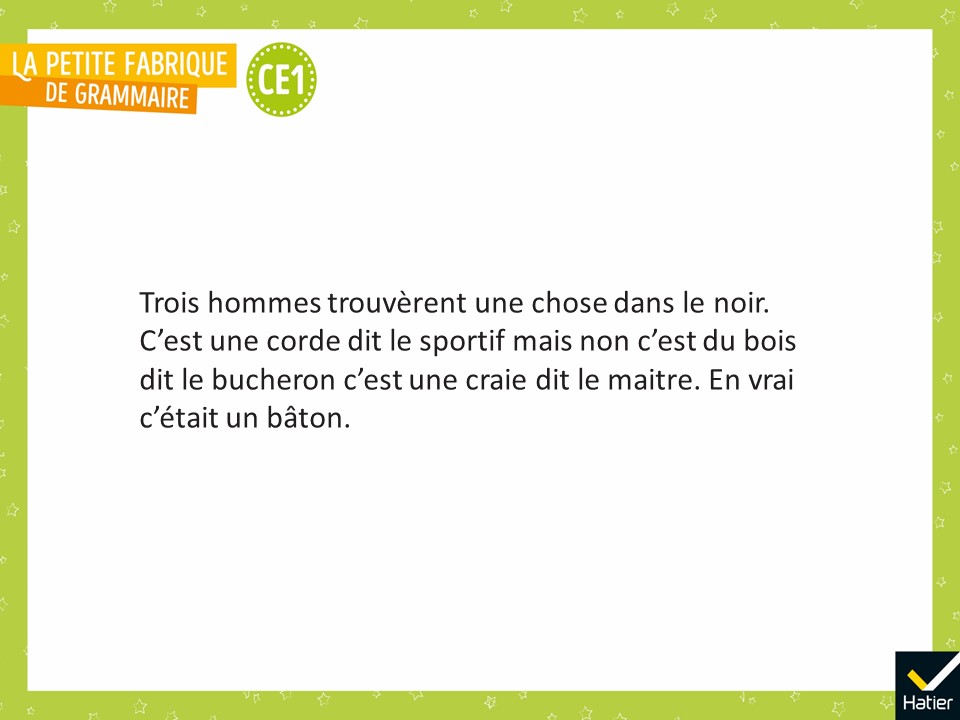 [Speaker Notes: PHASE 4 : Ponctuer. Réécrire un texte pour faciliter la compréhension

 Distribuer le texte suivant (cf. Fichier photocopiable).
 « Voici un texte d’Aristobule. Qui parle ? Où est-ce que c’est écrit ? Comment faire pour qu’on le comprenne mieux ? Que faut-il modifier, que faut-il ajouter ? »
Réponse attendue :
Il y a trois personnages qui parlent : le sportif, le bucheron, le maitre.
- Il faut faire la différence entre les phrases où quelqu’un parle et les autres.
- Il faut mettre un tiret là où quelqu’un parle.
- Il faut mettre des points et des majuscules. 
 « Réécrivez le texte à deux pour qu’il soit plus facile à comprendre. Ne réécrivez pas tout, mettez les majuscules et les points, et indiquez là où il faudrait aller à la ligne et mettre un tiret. »]
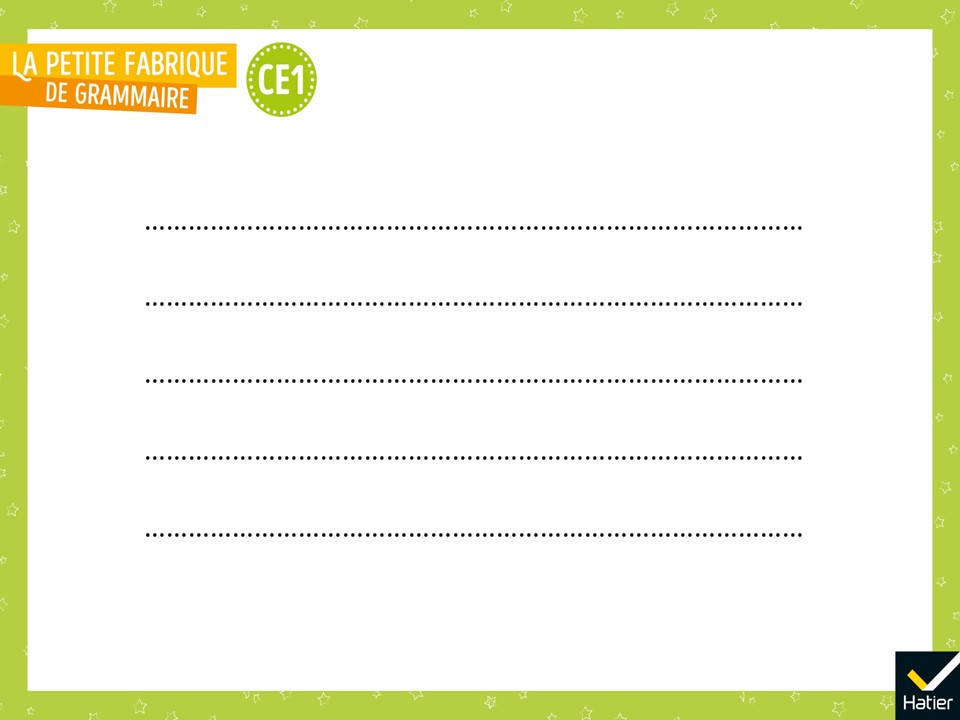 [Speaker Notes:  Après 5 minutes, revenir en classe entière. 
 Écrire le texte sous leur dictée en commentant : 
« Il faut bien comprendre ce que dit chacun des personnages.
- Il faut aller à la ligne et mettre un tiret devant chaque parole. 
- Il faut ajouter une majuscule au début des paroles et il faut mettre une séparation (une virgule) entre les paroles et le morceau de phrase "dit le sportif" (ou "dit le bucheron" ou "dit le maitre"). »]
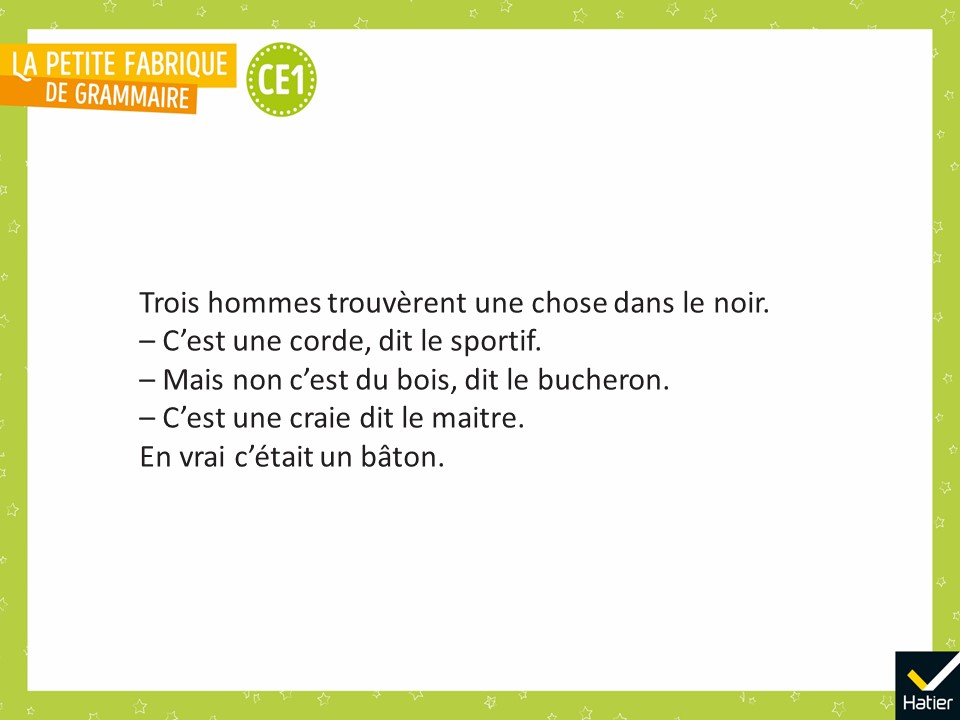 [Speaker Notes: Affichage du résultat attendu.]
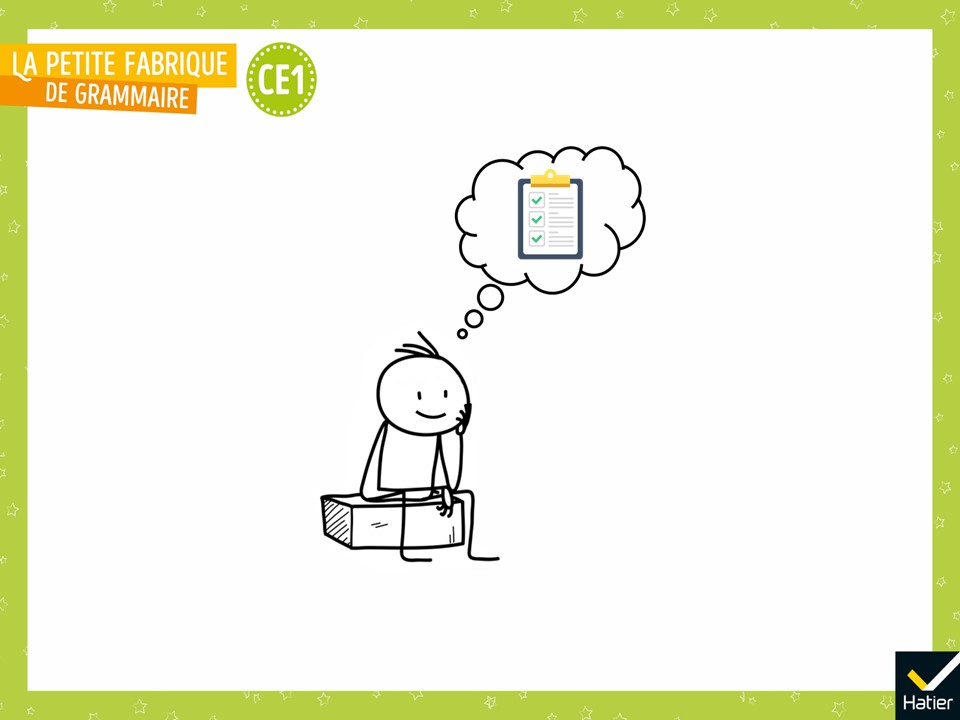 [Speaker Notes:  « Dans la leçon Qui est-ce qui parle ici ?, qu’avons-nous appris ? »
Réponse attendue (collectivement) : 
On a lu un texte où deux personnages se parlent : c’est ce qu’on appelle un dialogue. 
On a appris comment faire pour qu’un lecteur comprenne bien qui parle quand il y a plusieurs personnages qui parlent entre eux : 
- on va à la ligne chaque fois que c’est un autre personnage qui parle et on met des tirets devant les paroles ;
- on explique aussi qui parle en disant : « hurlait monsieur Brun » ou « dit le sportif ».]
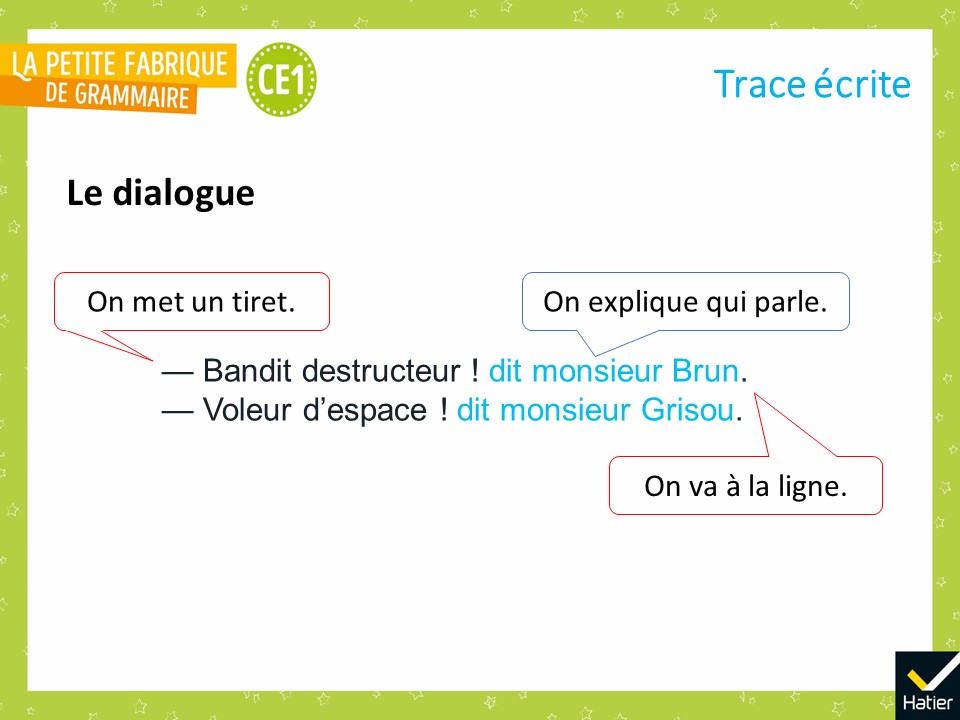 [Speaker Notes: « Voilà les mots qui me paraissent importants et les exemples que j’ai choisis. On va les lire ensemble. »]
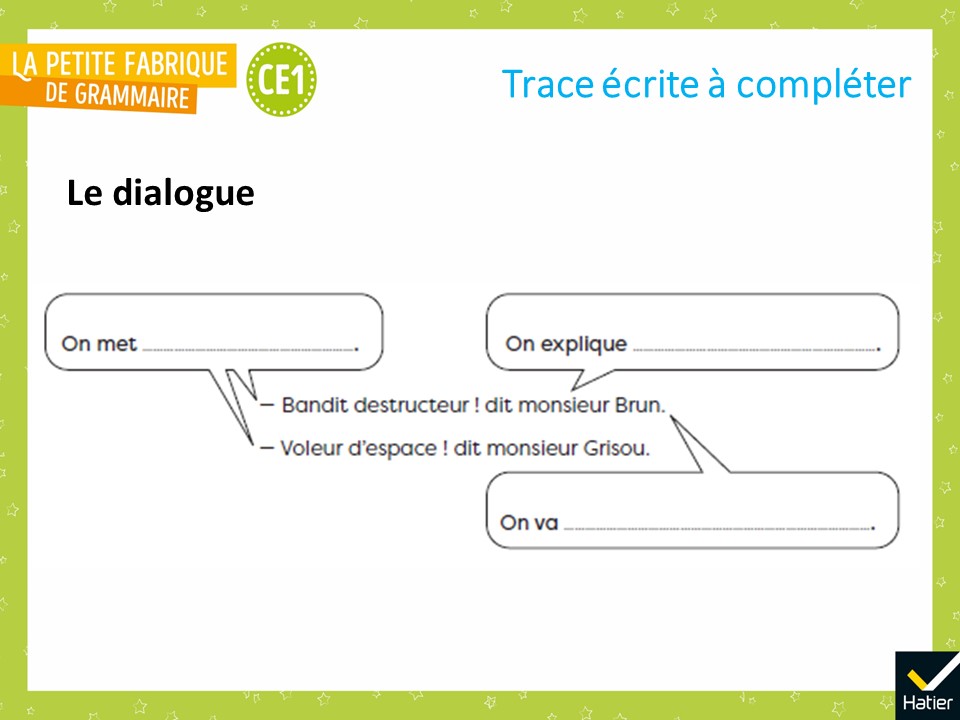 [Speaker Notes:  Distribuer la trace écrite à mettre en couleurs (cf. Fichier photocopiable).
 « Voilà votre trace écrite. Vous allez compléter les trous et ajouter des couleurs. 
Avec le crayon noir, ajoutez dans les trous qui conviennent les mots un tiret, qui parle et à la ligne.
Avec le crayon bleu, soulignez les morceaux de phrases qui expliquent qui parle, coloriez légèrement la bulle avec l’expression qui commence par On explique. »]
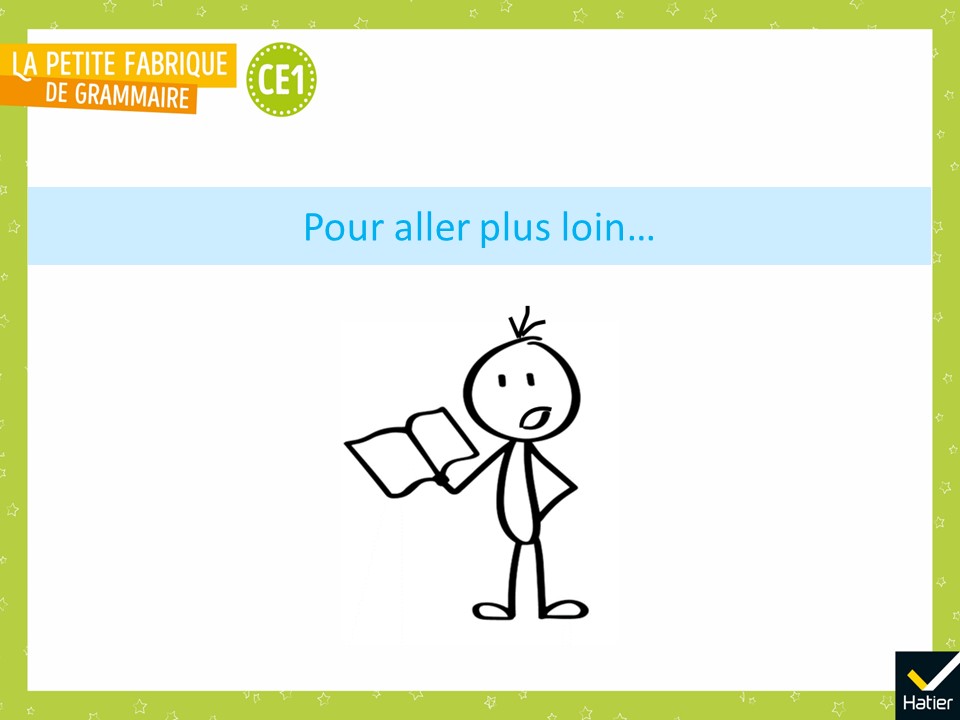 [Speaker Notes: Prolongement possible

 Lire l’album La Brouille, de Claude Boujon (© L’école des loisirs, 1989).
 Il est aussi intéressant de lire les albums qui ont inspiré le texte d’Aristobule :
- Dans le noir, de Gita Wolf, Sirish Rao et Rathna Ramanathan (© Tourbillons, 2004).
- Sept souris dans le noir, de Ed Young (© Milan, 1995).]
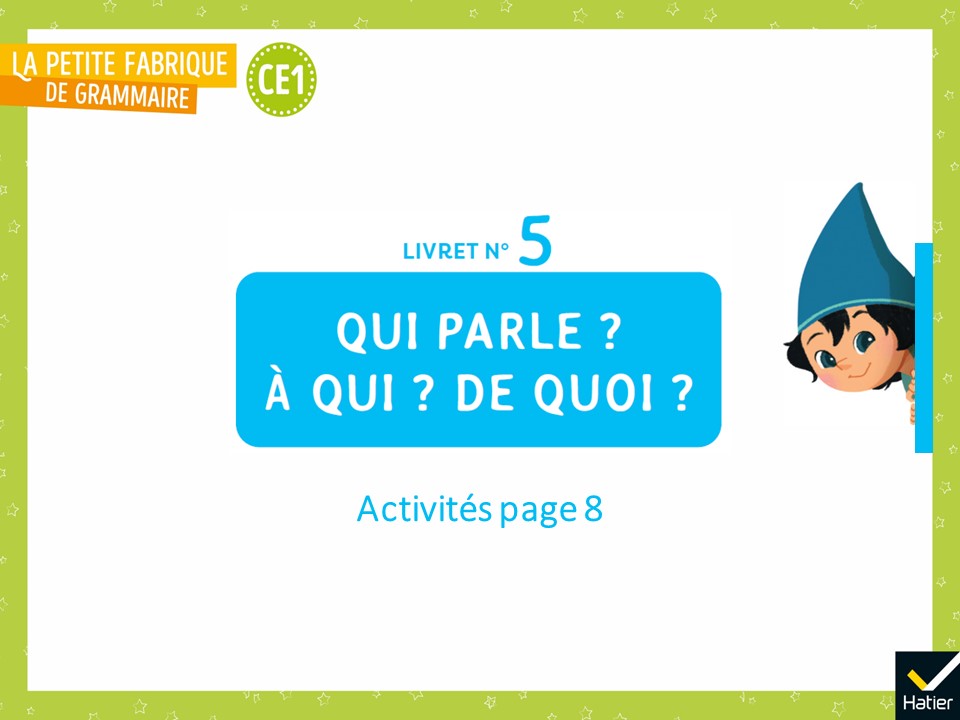 [Speaker Notes: Activités d’entrainement

Livret n° 5, p. 8.]
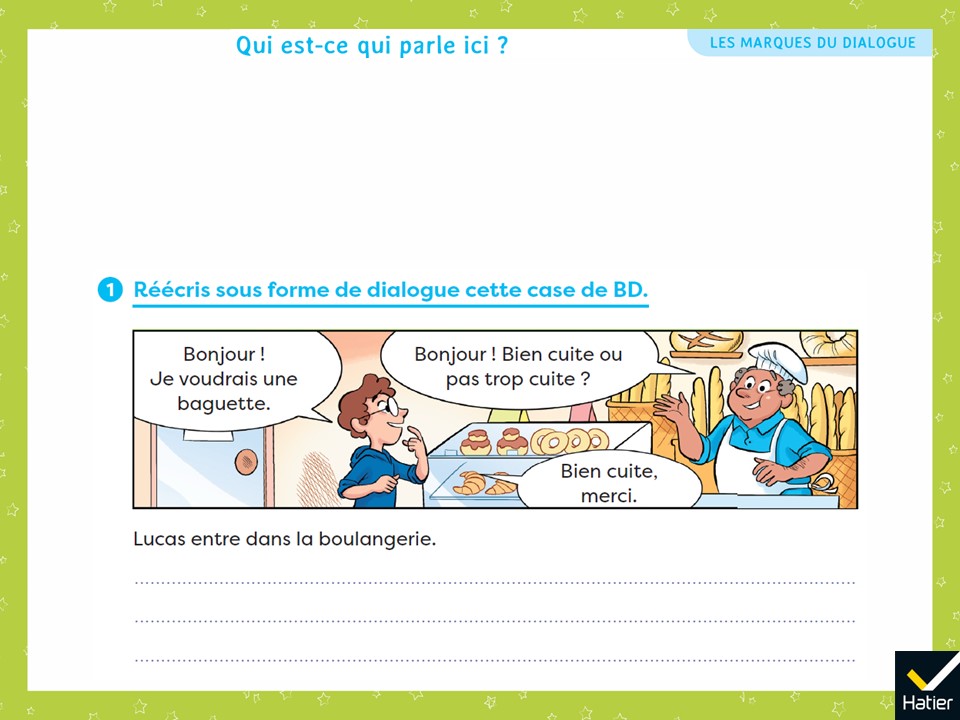 [Speaker Notes: Exercice 1 : 
Lucas entre dans la boulangerie.
– Bonjour ! Je voudrais une baguette, dit Lucas.
– Bonjour ! Bien cuite ou pas trop cuite ? dit le boulanger.
– Bien cuite, merci, dit Lucas.

Commencer par identifier les deux personnages : Lucas et le boulanger. 
Suivant la classe, on peut, à l’issue de l’exercice, présenter les verbes introducteurs de parole interroger et répondre. Cela se fera en lien avec la phrase interrogative.]
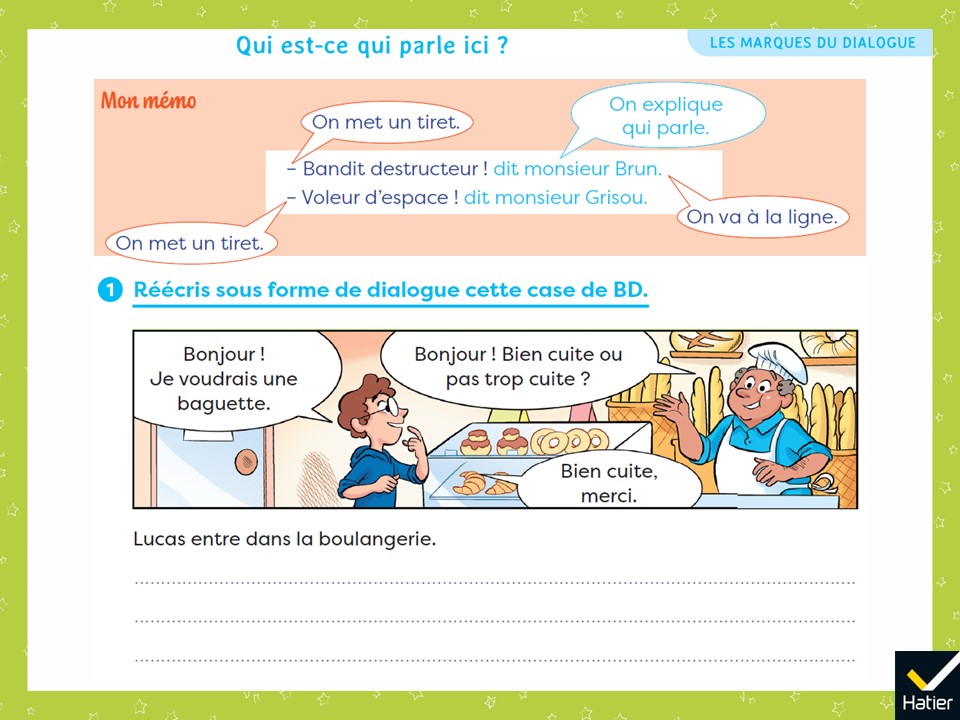 [Speaker Notes: (Affichage avec le mémo)
Exercice 1 : 
Lucas entre dans la boulangerie.
– Bonjour ! Je voudrais une baguette, dit Lucas.
– Bonjour ! Bien cuite ou pas trop cuite ? dit le boulanger.
– Bien cuite, merci, dit Lucas.

Commencer par identifier les deux personnages : Lucas et le boulanger. 
Suivant la classe, on peut, à l’issue de l’exercice, présenter les verbes introducteurs de parole interroger et répondre. Cela se fera en lien avec la phrase interrogative.]
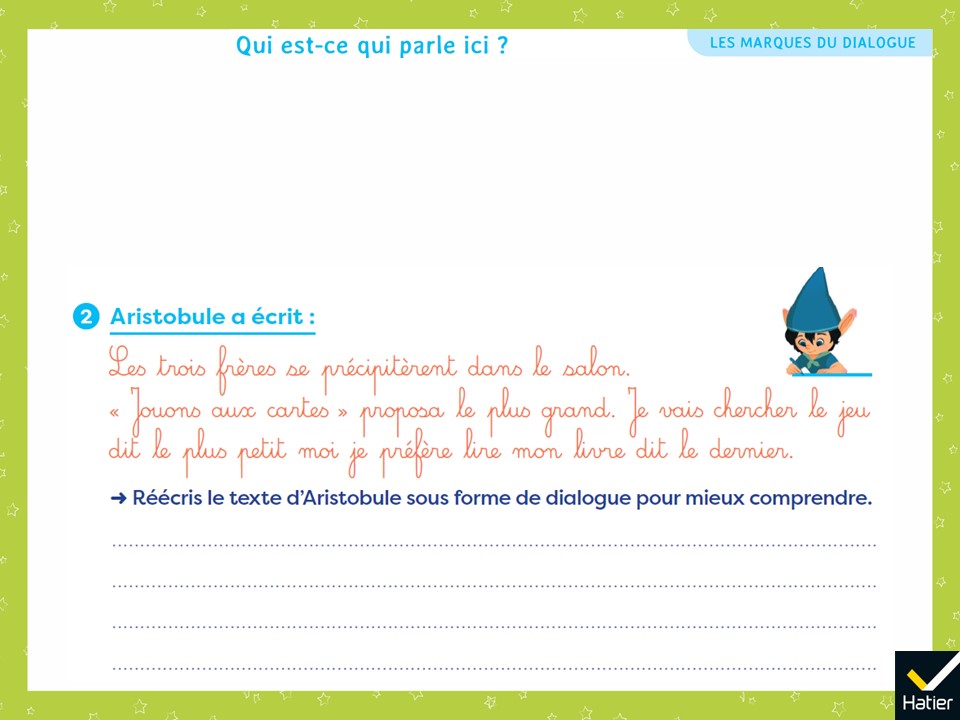 [Speaker Notes: Exercice 2 : 
Les trois frères se précipitèrent dans le salon.
– Jouons aux cartes, proposa le plus grand.
– Je vais chercher le jeu, dit le plus petit.
– Moi je préfère lire mon livre, dit le dernier.

Faire lire le texte et constater qu’on ne comprend pas bien qui parle.
Commencer par identifier le nombre et les différents personnages. On peut également demander aux élèves les plus fragiles d’entourer d’une couleur différente ce que dit chaque personnage.]
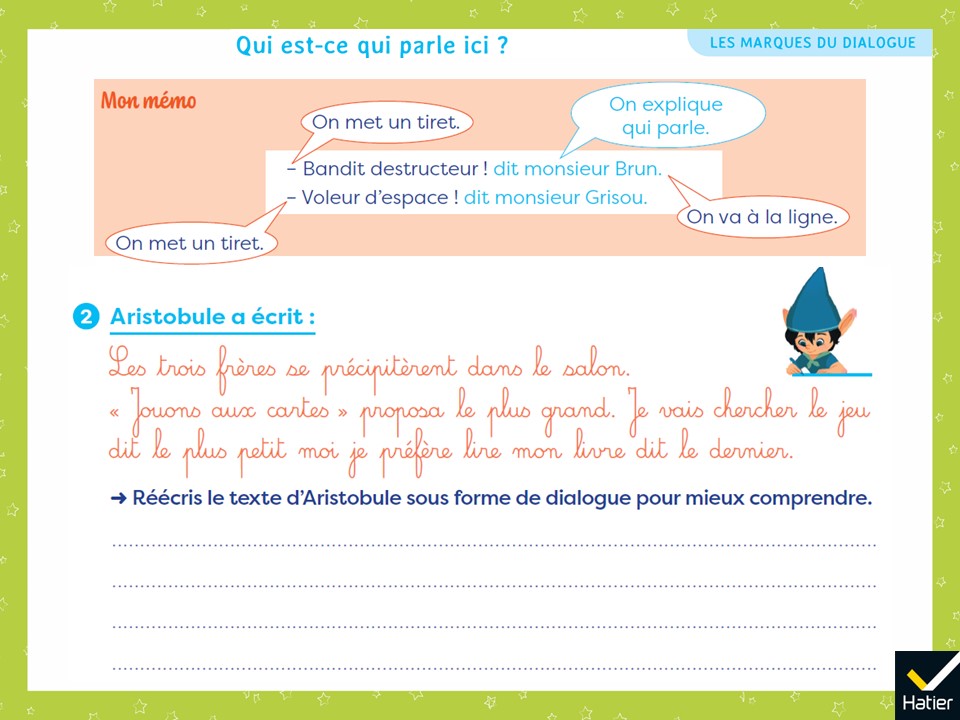 [Speaker Notes: (Affichage avec le mémo)
Exercice 2 : 
Les trois frères se précipitèrent dans le salon.
– Jouons aux cartes, proposa le plus grand.
– Je vais chercher le jeu, dit le plus petit.
– Moi je préfère lire mon livre, dit le dernier.

Faire lire le texte et constater qu’on ne comprend pas bien qui parle.
Commencer par identifier le nombre et les différents personnages. On peut également demander aux élèves les plus fragiles d’entourer d’une couleur différente ce que dit chaque personnage.]
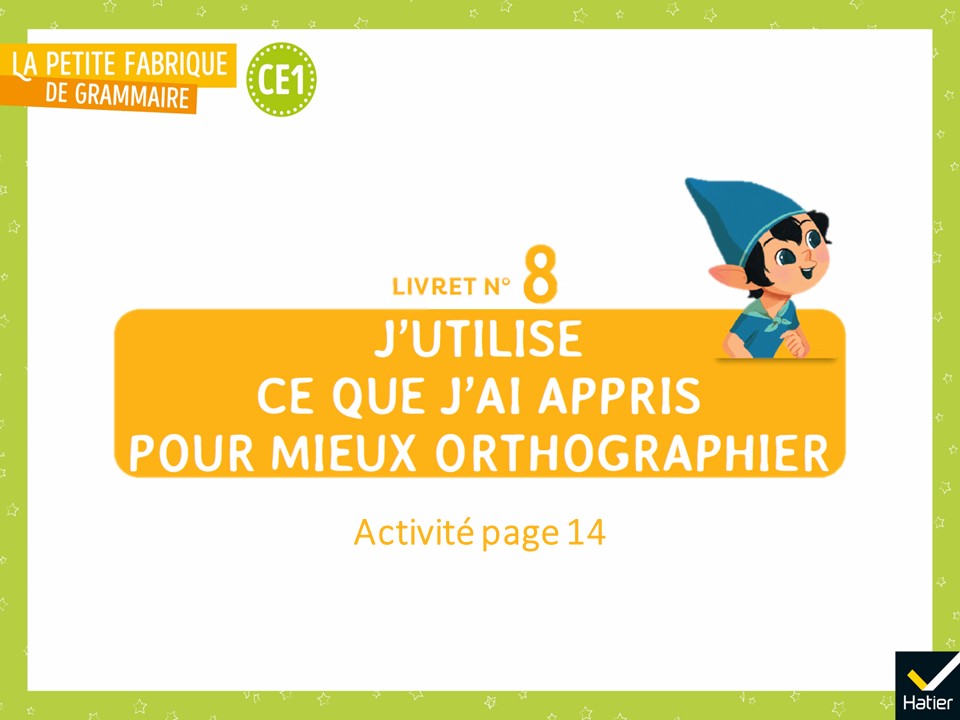 [Speaker Notes: Activité d’entrainement. 

Livret n° 8, p. 14.
Connaissances rebrassées : les marques du futur • les accords dans le groupe du nom]
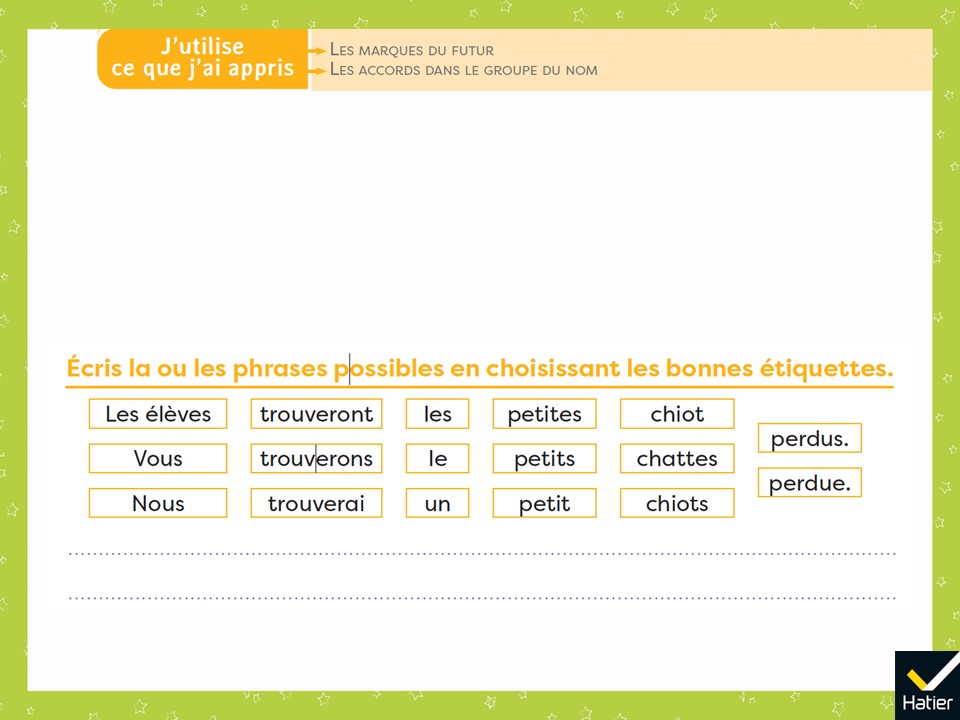 [Speaker Notes: Activité (haut de page) :
Les élèves trouveront les petits chiots perdus.
Nous trouverons les petits chiots perdus.]
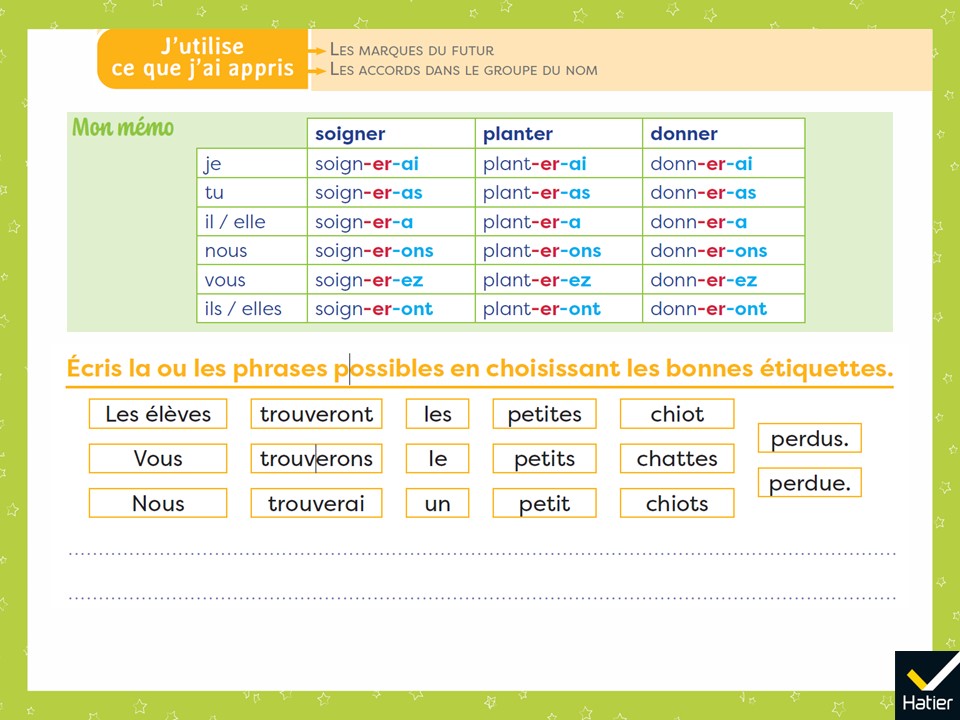 [Speaker Notes: (Affichage avec le mémo)
Activité (haut de page) :
Les élèves trouveront les petits chiots perdus.
Nous trouverons les petits chiots perdus.]